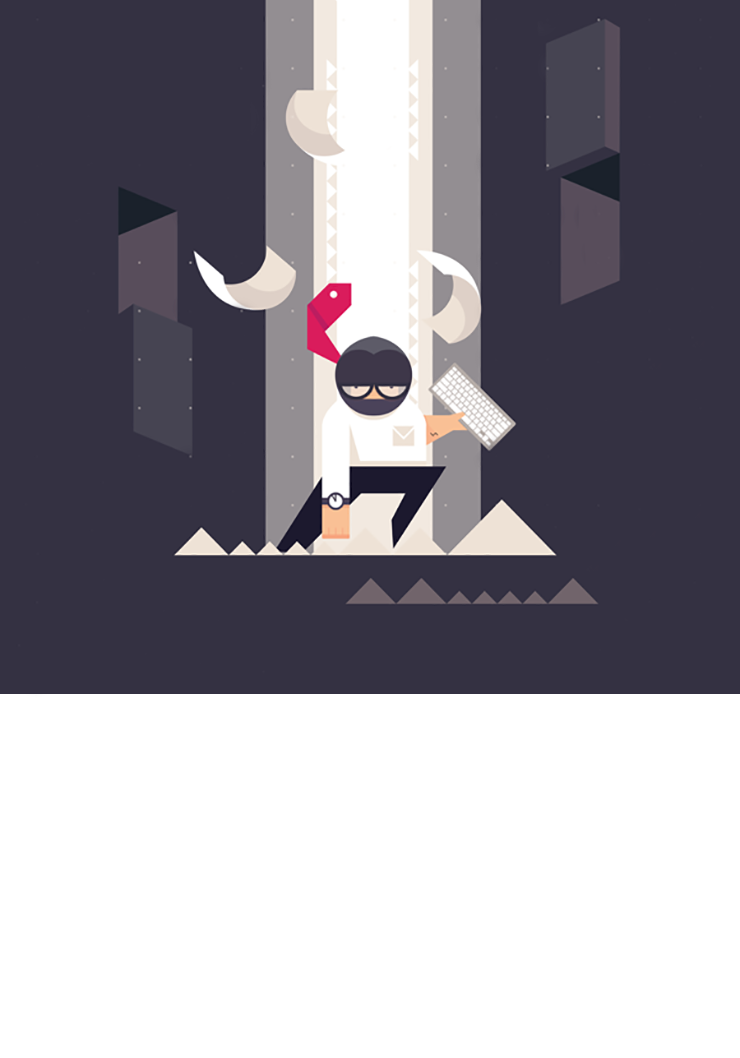 重磅来袭
某某公司招聘宣讲会
目录
C
ontent
ONE
TWO
THREE
FOUR
公司发展概况
部门组织架构
加入我们
企业文化介绍
点击添加文本内容点击添加文本内容点击添加文本内容点击添加文本内容点击添加文本内容点击添加文本内容
点击添加文本内容点击添加文本内容点击添加文本内容点击添加文本内容点击添加文本内容点击添加文本内容
点击添加文本内容点击添加文本内容点击添加文本内容点击添加文本内容点击添加文本内容点击添加文本内容
点击添加文本内容点击添加文本内容点击添加文本内容点击添加文本内容点击添加文本内容点击添加文本内容
ONE
企业文化介绍
点击添加文本内容点击添加文本内容点击添加文本内容点击添加文本内容点击添加文本内容点击添加文本内容
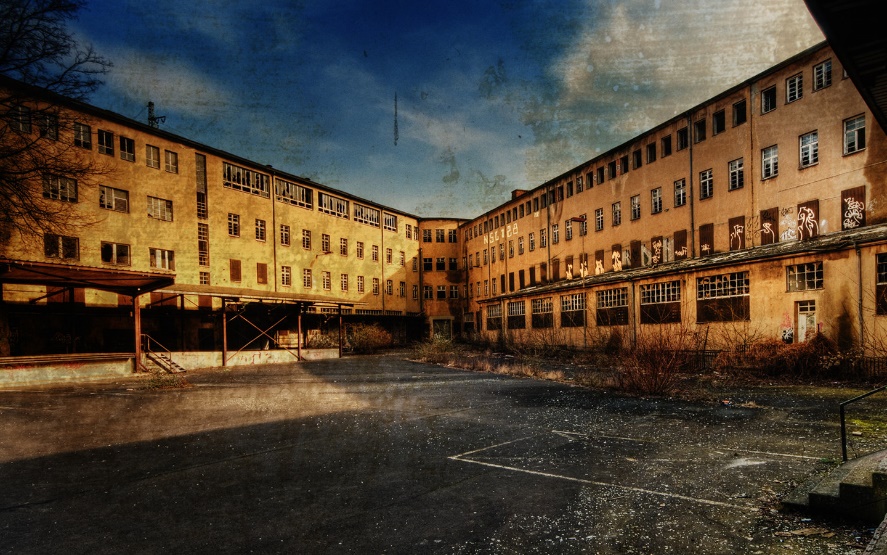 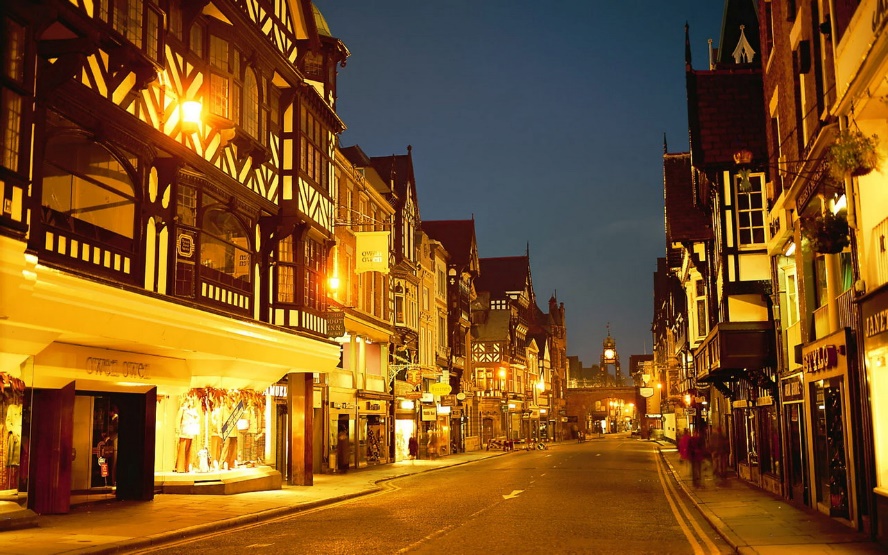 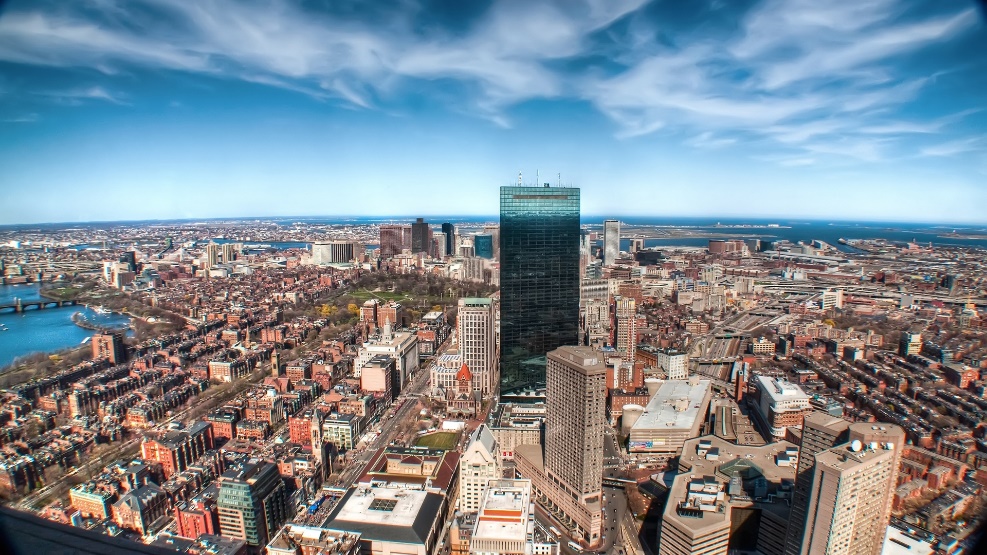 请输入标题
请输入标题
请输入标题
点击添加文本内容点击添加文本内容点击添加文本内容点击添加文本内容点击添加文本内容点击添加文本内容点击添加文本内容点击添加文本内容点击添加文本内容点击添加文本内容点击添加文本内容点击添加文本内容
点击添加文本内容点击添加文本内容点击添加文本内容点击添加文本内容点击添加文本内容点击添加文本内容点击添加文本内容点击添加文本内容点击添加文本内容点击添加文本内容点击添加文本内容点击添加文本内容
点击添加文本内容点击添加文本内容点击添加文本内容点击添加文本内容点击添加文本内容点击添加文本内容点击添加文本内容点击添加文本内容点击添加文本内容点击添加文本内容点击添加文本内容点击添加文本内容
输入标题
输入标题
点击添加文本内容点击添加文本内容点击添加文本内容点击添加文本内容点击添加文本内容点击添加文本内容
点击添加文本内容点击添加文本内容点击添加文本内容点击添加文本内容点击添加文本内容点击添加文本内容
输入标题
输入标题
点击添加文本内容点击添加文本内容点击添加文本内容点击添加文本内容点击添加文本内容点击添加文本内容
点击添加文本内容点击添加文本内容点击添加文本内容点击添加文本内容点击添加文本内容点击添加文本内容
输入标题
输入标题
点击添加文本内容点击添加文本内容点击添加文本内容点击添加文本内容点击添加文本内容点击添加文本内容
点击添加文本内容点击添加文本内容点击添加文本内容点击添加文本内容点击添加文本内容点击添加文本内容
请输入标题
请输入标题
请输入标题
点击添加文本内容点击添加文本内容点击添加文本内容点击添加文本内容点击添加文本内容点击添加文本内容
点击添加文本内容点击添加文本内容点击添加文本内容点击添加文本内容点击添加文本内容点击添加文本内容
点击添加文本内容点击添加文本内容点击添加文本内容点击添加文本内容点击添加文本内容点击添加文本内容
请输入标题
请输入标题
请输入标题
点击添加文本内容点击添加文本内容点击添加文本内容点击添加文本内容点击添加文本内容点击添加文本内容
点击添加文本内容点击添加文本内容点击添加文本内容点击添加文本内容点击添加文本内容点击添加文本内容
点击添加文本内容点击添加文本内容点击添加文本内容点击添加文本内容点击添加文本内容点击添加文本内容
输入标题
输入标题
点击添加文本内容点击添加文本内容点击添加文本内容点击添加文本内容点击添加文本内容点击添加文本内容
点击添加文本内容点击添加文本内容点击添加文本内容点击添加文本内容点击添加文本内容点击添加文本内容
输入标题
输入标题
点击添加文本内容点击添加文本内容点击添加文本内容点击添加文本内容点击添加文本内容点击添加文本内容
点击添加文本内容点击添加文本内容点击添加文本内容点击添加文本内容点击添加文本内容点击添加文本内容
请输入标题
请输入标题
点击添加文本内容点击添加文本内容点击添加文本内容点击添加文本内容点击添加文本内容点击添加文本内容
点击添加文本内容点击添加文本内容点击添加文本内容点击添加文本内容点击添加文本内容点击添加文本内容
请输入标题
请输入标题
点击添加文本内容点击添加文本内容点击添加文本内容点击添加文本内容点击添加文本内容点击添加文本内容
点击添加文本内容点击添加文本内容点击添加文本内容点击添加文本内容点击添加文本内容点击添加文本内容
TWO
公司发展概况
点击添加文本内容点击添加文本内容点击添加文本内容点击添加文本内容点击添加文本内容点击添加文本内容
输入标题
点击添加文本内容点击添加文本内容点击添加文本内容点击添加文本内容点击添加文本内容点击添加文本内容
2015年
2012年
2016年
14%
点击添加文本内容点击添加文本内容点击添加文本内容点击添加文本内容点击添加文本内容点击添加文本内容
点击添加文本内容点击添加文本内容点击添加文本内容点击添加文本内容点击添加文本内容点击添加文本内容
10%
23%
点击添加文本内容点击添加文本内容点击添加文本内容点击添加文本内容点击添加文本内容点击添加文本内容
2013
点击添加文本内容点击添加文本内容点击添加文本内容点击添加文本内容点击添加文本内容点击添加文本内容
2014
2015
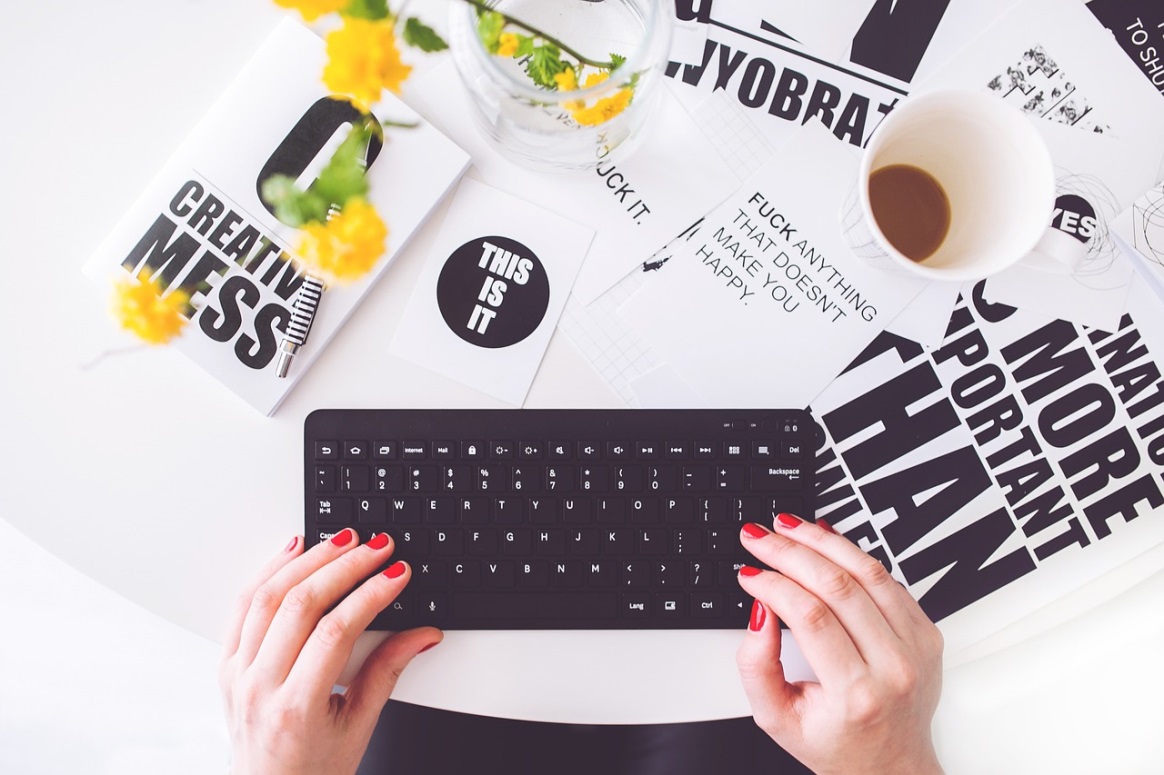 2016
输入标题
点击添加文本内容点击添加文本内容点击添加文本内容点击添加文本内容点击添加文本内容点击添加文本内容
请输入标题
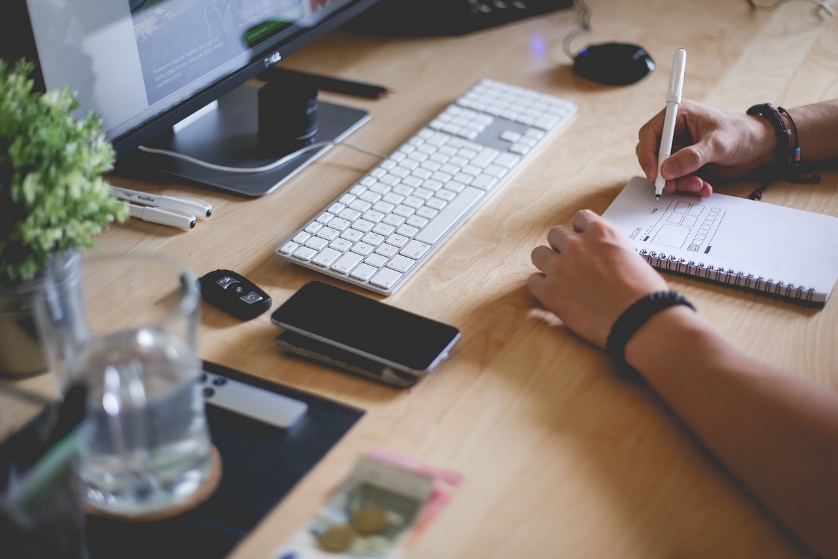 点击添加文本内容点击添加文本内容点击添加文本内容点击添加文本内容点击添加文本内容点击添加文本内容点击添加文本内容点击添加文本内容点击添加文本内容点击添加文本内容点击添加文本内容点击添加文本内容
点击添加文本内容点击添加文本内容点击添加文本内容点击添加文本内容点击添加文本内容点击添加文本内容
请输入标题
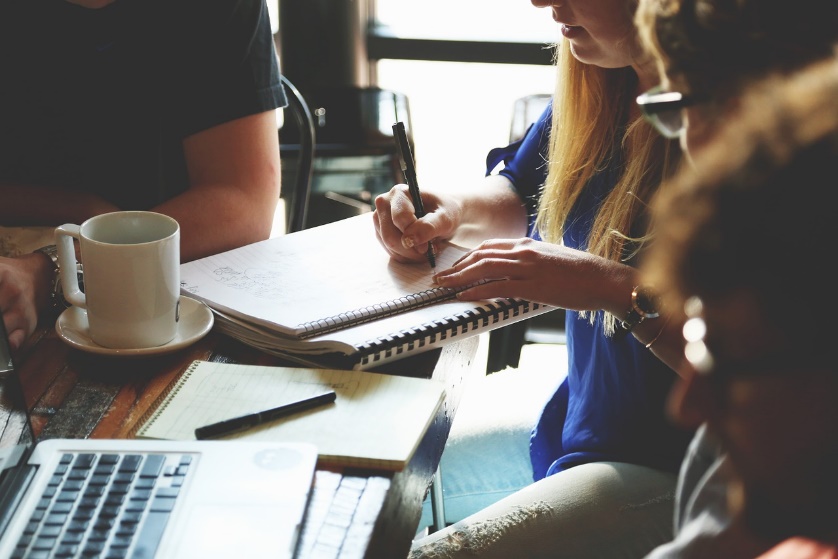 点击添加文本内容点击添加文本内容点击添加文本内容点击添加文本内容点击添加文本内容点击添加文本内容点击添加文本内容点击添加文本内容点击添加文本内容点击添加文本内容点击添加文本内容点击添加文本内容
点击添加文本内容点击添加文本内容点击添加文本内容点击添加文本内容点击添加文本内容点击添加文本内容
请输入标题
点击添加文本内容点击添加文本内容点击添加文本内容点击添加文本内容点击添加文本内容点击添加文本内容
请输入标题
点击添加文本内容点击添加文本内容点击添加文本内容点击添加文本内容点击添加文本内容点击添加文本内容
B
C
A
请输入标题
点击添加文本内容点击添加文本内容点击添加文本内容点击添加文本内容点击添加文本内容点击添加文本内容
23
321
536
点击添加文本内容点击添加文本内容点击添加文本内容点击添加文本内容点击添加文本内容点击添加文本内容点击添加文本内容点击添加文本内容点击添加文本内容点击添加文本内容点击添加文本内容点击添加文本内容
点击添加文本内容点击添加文本内容点击添加文本内容点击添加文本内容点击添加文本内容点击添加文本内容
123,478
145
点击添加文本内容点击添加文本内容点击添加文本内容点击添加文本内容点击添加文本内容点击添加文本内容
点击添加文本内容点击添加文本内容点击添加文本内容点击添加文本内容点击添加文本内容点击添加文本内容
点击添加文本内容点击添加文本内容点击添加文本内容点击添加文本内容点击添加文本内容点击添加文本内容
！
468
98
请输入标题
请输入标题
请输入标题
请输入标题
请输入标题
请输入标题
点击添加文本内容点击添加文本内容点击添加文本内容点击添加文本内容点击添加文本内容点击添加文本内容
点击添加文本内容点击添加文本内容点击添加文本内容点击添加文本内容点击添加文本内容点击添加文本内容
点击添加文本内容点击添加文本内容点击添加文本内容点击添加文本内容点击添加文本内容点击添加文本内容
点击添加文本内容点击添加文本内容点击添加文本内容点击添加文本内容点击添加文本内容点击添加文本内容
点击添加文本内容点击添加文本内容点击添加文本内容点击添加文本内容点击添加文本内容点击添加文本内容
点击添加文本内容点击添加文本内容点击添加文本内容点击添加文本内容点击添加文本内容点击添加文本内容
THREE
部门组织架构
点击添加文本内容点击添加文本内容点击添加文本内容点击添加文本内容点击添加文本内容点击添加文本内容
PEOPLE
2
TRANSPORTATION
1
GOAL
4
5
3
SO ON
PRODUCTS
点击添加文本内容点击添加文本内容点击添加文本内容点击添加文本内容点击添加文本内容点击添加文本内容点击添加文本内容点击添加文本内容点击添加文本内容点击添加文本内容点击添加文本内容点击添加文本内容点击添加文本内容点击添加文本内容点击添加文本内容点击添加文本内容点击添加文本内容点击添加文本内容点击添加文本内容点击添加文本内容点击添加文本内容点击添加文本内容点击添加文本内容点击添加文本内容
输入标题
输入标题
点击添加文本内容点击添加文本内容点击添加文本内容点击添加文本内容点击添加文本内容点击添加文本内容
点击添加文本内容点击添加文本内容点击添加文本内容点击添加文本内容点击添加文本内容点击添加文本内容
输入标题
输入标题
点击添加文本内容点击添加文本内容点击添加文本内容点击添加文本内容点击添加文本内容点击添加文本内容
点击添加文本内容点击添加文本内容点击添加文本内容点击添加文本内容点击添加文本内容点击添加文本内容
输入标题
输入标题
点击添加文本内容点击添加文本内容点击添加文本内容点击添加文本内容点击添加文本内容点击添加文本内容
点击添加文本内容点击添加文本内容点击添加文本内容点击添加文本内容点击添加文本内容点击添加文本内容
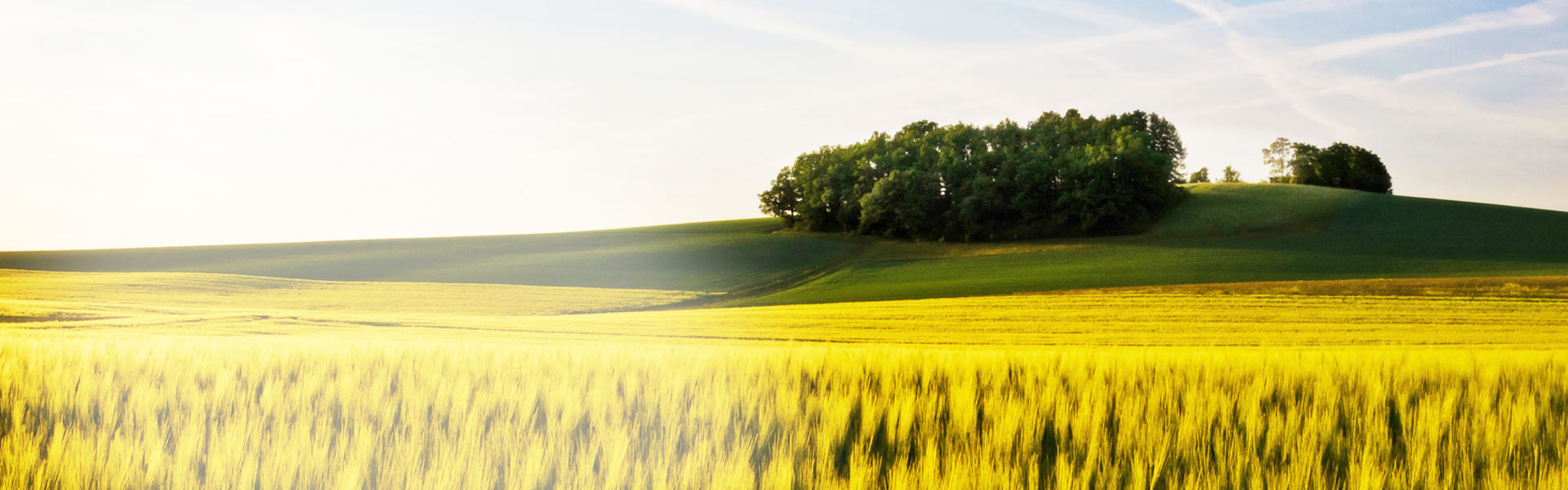 输入标题
点击添加文本内容点击添加文本内容点击添加文本内容点击添加文本内容点击添加文本内容点击添加文本内容
87%
57%
点击添加文本内容点击添加文本内容点击添加文本内容点击添加文本内容点击添加文本内容点击添加文本内容
点击添加文本内容点击添加文本内容点击添加文本内容点击添加文本内容点击添加文本内容点击添加文本内容
点击添加文本内容点击添加文本内容点击添加文本内容点击添加文本内容点击添加文本内容点击添加文本内容
点击添加文本内容点击添加文本内容点击添加文本内容点击添加文本内容点击添加文本内容点击添加文本内容点击添加文本内容点击添加文本内容点击添加文本内容点击添加文本内容点击添加文本内容点击添加文本内容
点击添加文本内容点击添加文本内容点击添加文本内容点击添加文本内容点击添加文本内容点击添加文本内容点击添加文本内容点击添加文本内容点击添加文本内容点击添加文本内容点击添加文本内容点击添加文本内容
点击添加文本内容点击添加文本内容点击添加文本内容点击添加文本内容点击添加文本内容点击添加文本内容点击添加文本内容点击添加文本内容点击添加文本内容点击添加文本内容点击添加文本内容点击添加文本内容
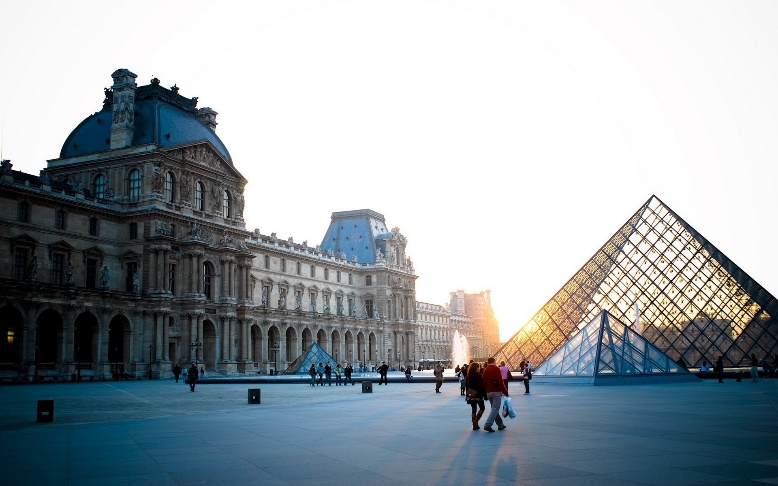 请输入标题
点击添加文本内容点击添加文本内容点击添加文本内容点击添加文本内容点击添加文本内容点击添加文本内容点击添加文本内容点击添加文本内容点击添加文本内容点击添加文本内容点击添加文本内容点击添加文本内容
FOUR
加入我们
点击添加文本内容点击添加文本内容点击添加文本内容点击添加文本内容点击添加文本内容点击添加文本内容
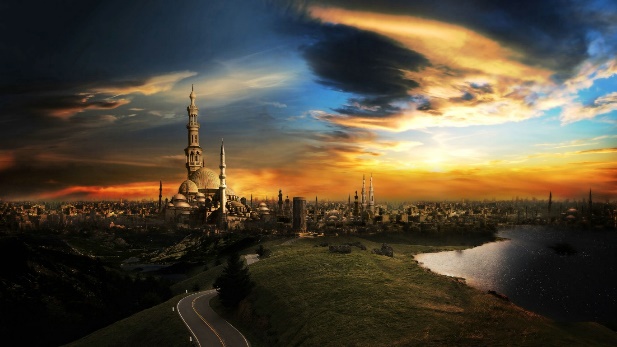 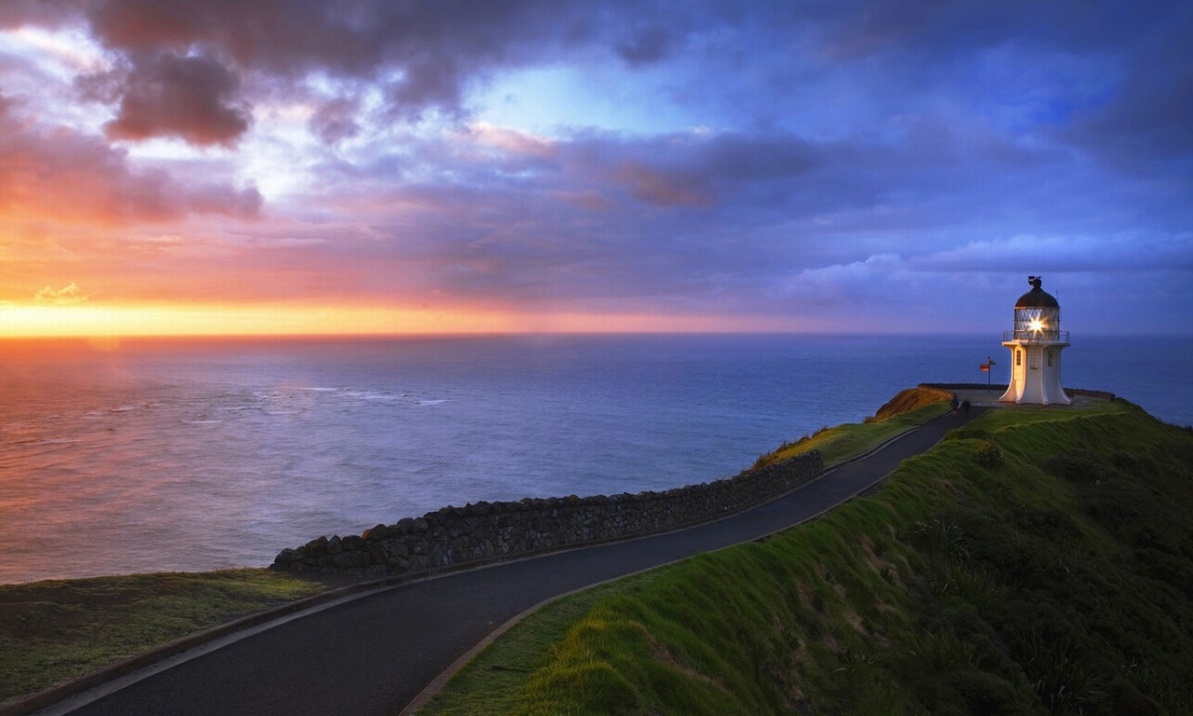 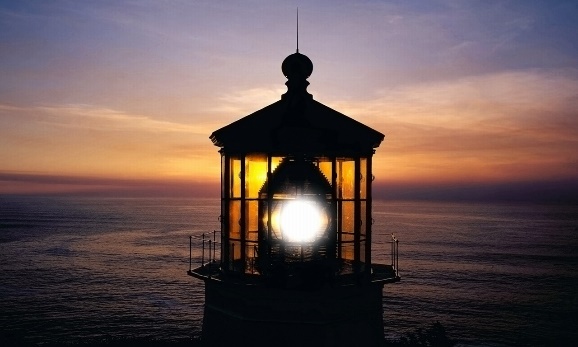 点击添加文本内容点击添加文本内容点击添加文本内容点击添加文本内容点击添加文本内容点击添加文本内容点击添加文本内容点击添加文本内容点击添加文本内容点击添加文本内容点击添加文本内容点击添加文本内容
点击添加文本内容点击添加文本内容点击添加文本内容点击添加文本内容点击添加文本内容点击添加文本内容点击添加文本内容点击添加文本内容点击添加文本内容点击添加文本内容点击添加文本内容点击添加文本内容
请输入标题
请输入标题
请输入标题
请输入标题
请输入标题
请输入标题
点击添加文本内容点击添加文本内容点击添加文本内容点击添加文本内容点击添加文本内容点击添加文本内容
点击添加文本内容点击添加文本内容点击添加文本内容点击添加文本内容点击添加文本内容点击添加文本内容
点击添加文本内容点击添加文本内容点击添加文本内容点击添加文本内容点击添加文本内容点击添加文本内容
点击添加文本内容点击添加文本内容点击添加文本内容点击添加文本内容点击添加文本内容点击添加文本内容
点击添加文本内容点击添加文本内容点击添加文本内容点击添加文本内容点击添加文本内容点击添加文本内容
点击添加文本内容点击添加文本内容点击添加文本内容点击添加文本内容点击添加文本内容点击添加文本内容
我们需要的人才
点击添加文本内容点击添加文本内容点击添加文本内容点击添加文本内容点击添加文本内容点击添加文本内容
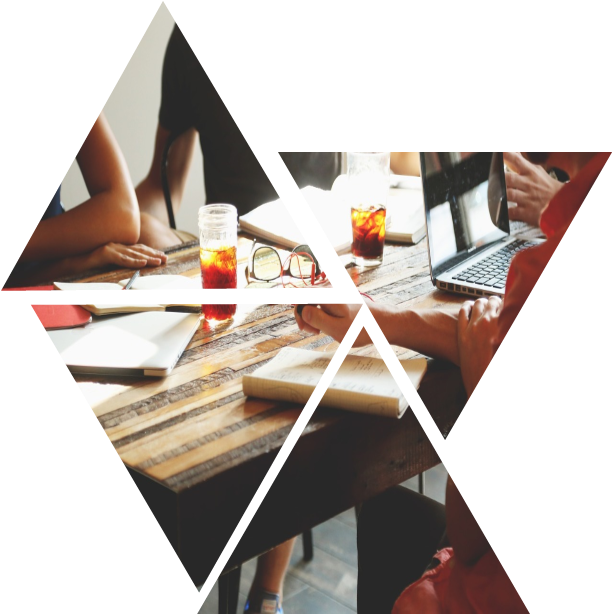 请在此输入您想要的标题
点击添加文本内容点击添加文本内容点击添加文本内容点击添加文本内容点击添加文本内容点击添加文本内容
点击添加文本内容点击添加文本内容点击添加文本内容点击添加文本内容点击添加文本内容点击添加文本内容
点击添加文本内容点击添加文本内容点击添加文本内容点击添加文本内容点击添加文本内容点击添加文本内容
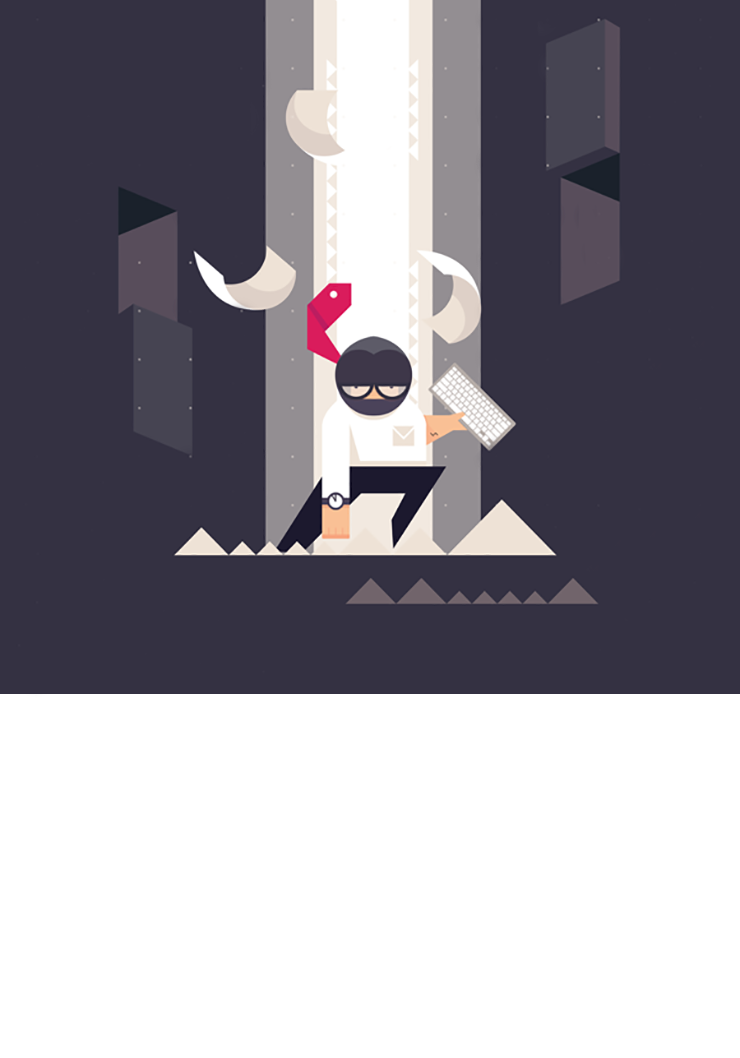 谢谢聆听